There will be a test on pedigrees and DNA Replication on Thursday, Feb. 27
DNA replication (copying)
The structure of DNA helps explain how it is replicated

DNA is a double stranded helix made up of 4 different kinds of nitrogenous bases. See diagram
1. adenine (A)
2. thymine (T)
3. guanine (G)
4. cytosine (C)
When DNA replicates it follows the “base pairing rules”
- T can only pair with A and G can only pair with C.  See diagram

Each single strand of DNA can be used as a template to make a copy of the opposite strand.  See diagram
How would the following strand of DNA be replicated?

DNA 
	A
	C
	A
	T
	G
How would the following strand of DNA be replicated?

   DNA 
	A-T
	C-G
	A-T
	T-A
	G-C
How would the following strand of DNA be replicated?

DNA 
	C
	G
	A
	T
	T
How would the following strand of DNA be replicated?

   DNA 
	C-G
	G-C
	A-T
	T-A
	T-A
How would the following strand of DNA be replicated?

   DNA 
	G
	G
	C
	T
	A
How would the following strand of DNA be replicated?

   DNA 
	G-C
	G-C
	C-G
	T-A
	A-T
Figure 12–7 Structure of DNA
Section 12-1
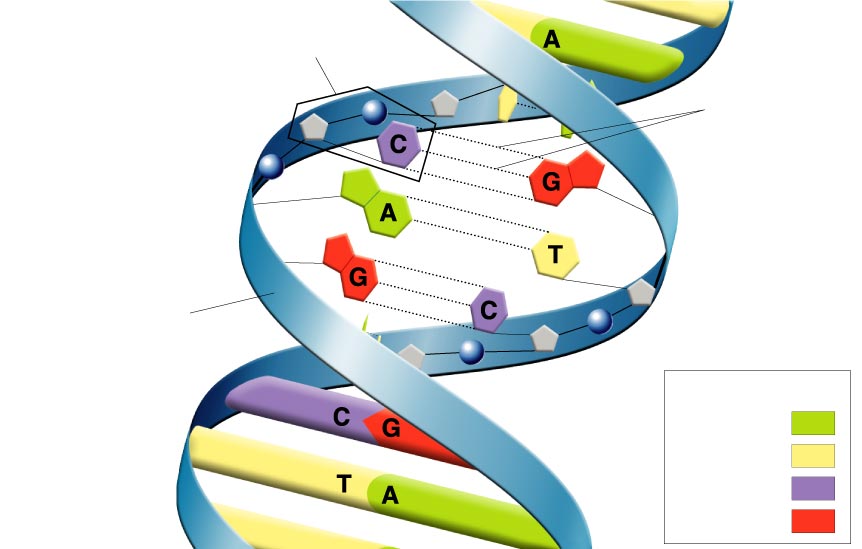 Nucleotide
Hydrogen bonds
Sugar-phosphate backbone
Key
Adenine (A)
Thymine (T)
Cytosine (C)
Guanine (G)
return
Go to Section:
Section 12-2
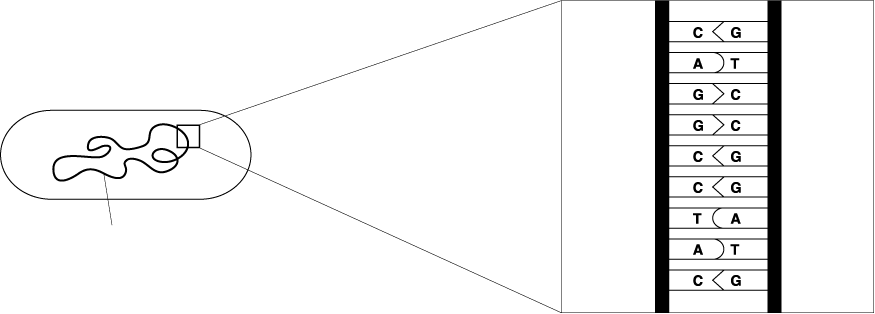 Chromosome
E. coli bacterium
Bases on the chromosome
Back
Go to Section:
Section 12-2
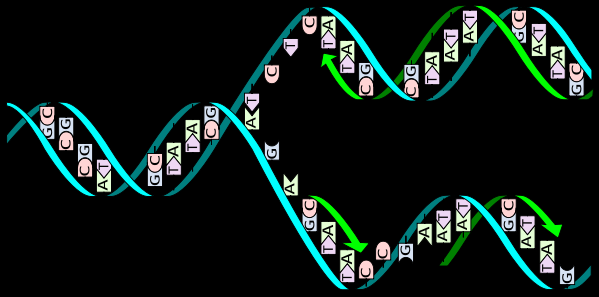 Go to Section:
Back